Spremembe zakona o osnovni šoli
Informacija
Kaj dopolnjujemo in kaj spreminjamo ?
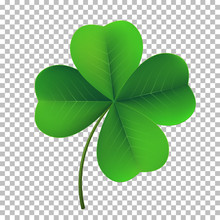 Razširjeni program
Izobraževanje
na domu
Drugi tuji 
jezik
Nacionalno preverjanje
CILJI
Bistveni cilji zakona so dvigniti raven in kakovost vzgoje in izobraževanja v Sloveniji z zavedanjem, da mora sodobni vzgojno izobraževalni proces ob upoštevanju razvojnih značilnosti otrok, učencev in dijakov zagotavljati podporo celostnemu intelektualnemu, čustvenemu, moralnemu, socialnemu in telesnemu razvoju ter jih opolnomočiti, da bodo pripravljeni in motivirani za vseživljenjsko izobraževanje in učenje, za participacijo v demokratični družbi ter hkrati znali poskrbeti za razvoj življenjske odpornosti in prožnosti.
Spremembe in dopolnitve členov
UVEDBA DVEH TUJIH JEZIKOV V OBVEZNI PROGRAM
1.R OBE URI POUKA NEOBVEZNEGA IZBIRNEGA PREDMETA POSTANETA   
     OBVEZI URI TUJEGA JEZIKA;
  V 7., 8. IN 9. RAZREDU SE UVEDETA DVE URI DRUGEGA TUJEGA JEZIKA;
  KRITERIJI IZBORA: SOSEDSKI JEZIK, DELOVNA JEZIKA EU IN JEZIK NA 
     MATURI;
  V 4. 5. IN 6. RAZREDU V OKVIRU RAZŠIRJENEGA PROGRAMA ŠOLA  
     IZVAJA DEJAVNOST POUKA TUJEGA JEZIKA.
Neobvezni izbirni tuji jezik 1. razred
93.10%) PRVOŠOLCEV OBISKUJE POUK NEOBVEZNEGA IZBIRNEGA PREDMETA TUJI JEZIK
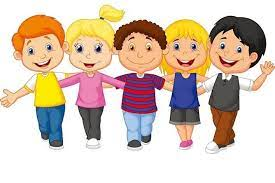 90,8 %
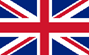 2,3 %
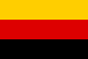 6,9 %
Neobvezni izbirni – jeziki 4. – 6. razred
Izbor   20,12 % učencev
Neobvezni izbirni – jeziki 7. – 9. razred
Izbor   5,10 % učencev
Obvezni izbirni jezik 7. – 9 razred
Izbor   23,23 % učencev
Delež jezikovne izbirnosti
Dopolnjen 16. člen – obvezni program
16. člen
(obvezni predmeti)

Osnovna šola za vse učence izvaja pouk iz naslednjih obveznih predmetov: slovenščine in italijanščine ali madžarščine na narodno mešanih območjih, prvega in drugega tujega jezika, zgodovine, družbe, geografije, domovinske in državljanske kulture in etike, matematike, naravoslovja, spoznavanja okolja, naravoslovja in tehnike, kemije, biologije, fizike, likovne umetnosti, glasbene umetnosti, športa, tehnike in tehnologije ter gospodinjstva.
Za učence s posebnimi potrebami, ki so usmerjeni v prilagojeni izobraževalni program z enakovrednim izobrazbenim standardom, šola poleg obveznih predmetov iz prvega odstavka tega člena izvaja še specialno-pedagoške dejavnosti, določene s predmetnikom.
POSODOBITEV RAZŠIRJENEGA PROGRAMA
VZPOSTAVITEV BOLJŠE POVEZANOSTI OBVEZNEGA IN  RAZŠIRJENEGA PROGRAMA; 
  UPOŠTEVANJE SODOBNE PARADIGME PRI ORGANIZACIJI IN IZVEDBI RAZŠIRJENEGA  
     PROGRAMA; 
  ZAGOTAVLJANJE ENAKIH IZOBRAŽEVALNIH MOŽNOSTI, USKLAJENIH Z INTERESI, 
     ZMOŽNOSTMI IN POTREBAMI SKUPIN UČENCEV IN POSAMEZNIKOV;
  IZVAJANJE PROGRAMA V VSEBINSKIH SKLOPIH: 
      (A) GIBANJE IN ZDRAVJE ZA DOBRO TELESNO IN DUŠEVNO POČUTJE, 
      (B) KULTURA IN DRŽAVLJANSKA VZGOJA,
      (C) UČENJE IN OSEBNOSTNI RAZVOJ;
RAZMERJE MED PROGRAMOMA
Razširjeni program OŠ – kalkulacija
Povprečno dnevno razmerje med programoma
JV
RAZŠIRJENI
OBVEZNI
D + 480 m
D – 90 m
D
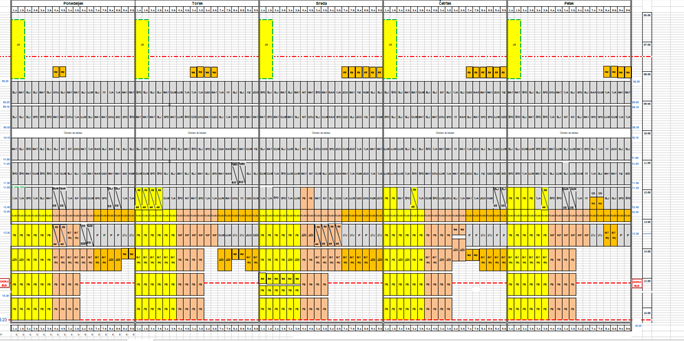 PRIMER
Novi 20. člen – razširjeni program
20. člen
(razširjeni program)
 
V okviru razširjenega programa se izvajajo tri vsebinska področja: področje gibanja in zdravja za dobro psihično in fizično počutje, področje kulture in tradicije ter področje vsebin iz življenja in dela osnovne šole. 
 
Podrobnejše določbe o obsegu razširjenega programa se določijo z normativi in standardi. Šola izvajanje razširjenega programa opredeli z letnim delovnim načrtom.
 
Razširjeni program lahko poteka pred začetkom in po zaključku obveznega programa. 
Razširjeni program se glede na organizacijske zmožnosti šole lahko izvaja tudi med potekom  obveznega programa, če so v razširjeni program vključeni vsi učenci posameznega oddelka.
Za učence 1. razreda se del razširjenega programa obvezno izvaja pred začetkom obveznega programa.
 
V razširjeni program se učenci vključujejo prostovoljno.
NACIONALNO PREVERJANJE ZNANJA (NPZ)
3.R PRIDOBIVANJE DODATNIH INFORMACIJ O ZNANJU UČENCEV KOT IZHODIŠČE ZA  
      IZBOLJŠAVE POUČEVANJA;
  9.R DOSEŽKI PRI SLOVENŠČINI (IT./MAD) IN MATEMATIKI SE LAHKO UPOŠTEVAJO KOT 
      KRITERIJ PRI VPISU V SREDNJO ŠOLO, KJER JE VEČ KANDIDATOV KOT PROSTIH MEST;
   6. IN 9. R OBVEZNO OPRAVLJANJE PREVERJANJA V PRILAGOJENEM PROGRAMU Z NIŽJIM 
      STANDARDOM; 
   ZA UČENCE PRISELJENCE, KATERIH MATERNI JEZIK NI SLOVENSKI, LAHKO PROSTOVOLJNO 
      OPRAVLJANJE TUDI DRUGO ŠOLSKO LETO;
   VKLJUČITEV PREDMETA SLOVENŠČINA KOT DRUGI JEZIK IN ITALIJANŠČINA KOT DRUGI JEZIK 
      NA NARODNO MEŠANEM OBMOČJU SLOVENSKE ISTRE V SEZNAM PREDMETOV ZA DOLOČITEV 
      TRETJEGA PREDMETA NA NACIONALNEM PREVERJANJU ZNANJA.
Nacionalno preverjanje znanja – 3. razred
V novembru 2017 so bile osnovne šole s slovenskim učnim jezikom v skladu s Pravilnikom o nacionalnem preverjanju znanja v osnovni šoli povabljene k sodelovanju v poskusnem preverjanju znanja za učence 3. razreda v šolskem letu 2017/2018.
Namen poskusnega preverjanja v 3. razredu je bil preveriti usvojeno bralno in matematično pismenost, pričakovano na tej starostni stopnji, in pridobiti povratno informacijo za učence, starše, učitelje, ravnatelje in sistem na nacionalni ravni, kako uspešni smo pri doseganju z učnimi načrti določenih ciljev in standardov znanja. Na konkretnih (poskusnih) preizkusih znanja pa naj bi se pokazale primernost njihovega obsega, težavnost posameznih tipov nalog, pa tudi jasnost in razumljivost navodil za vrednotenje ter morebitne težave pri samem vrednotenju.
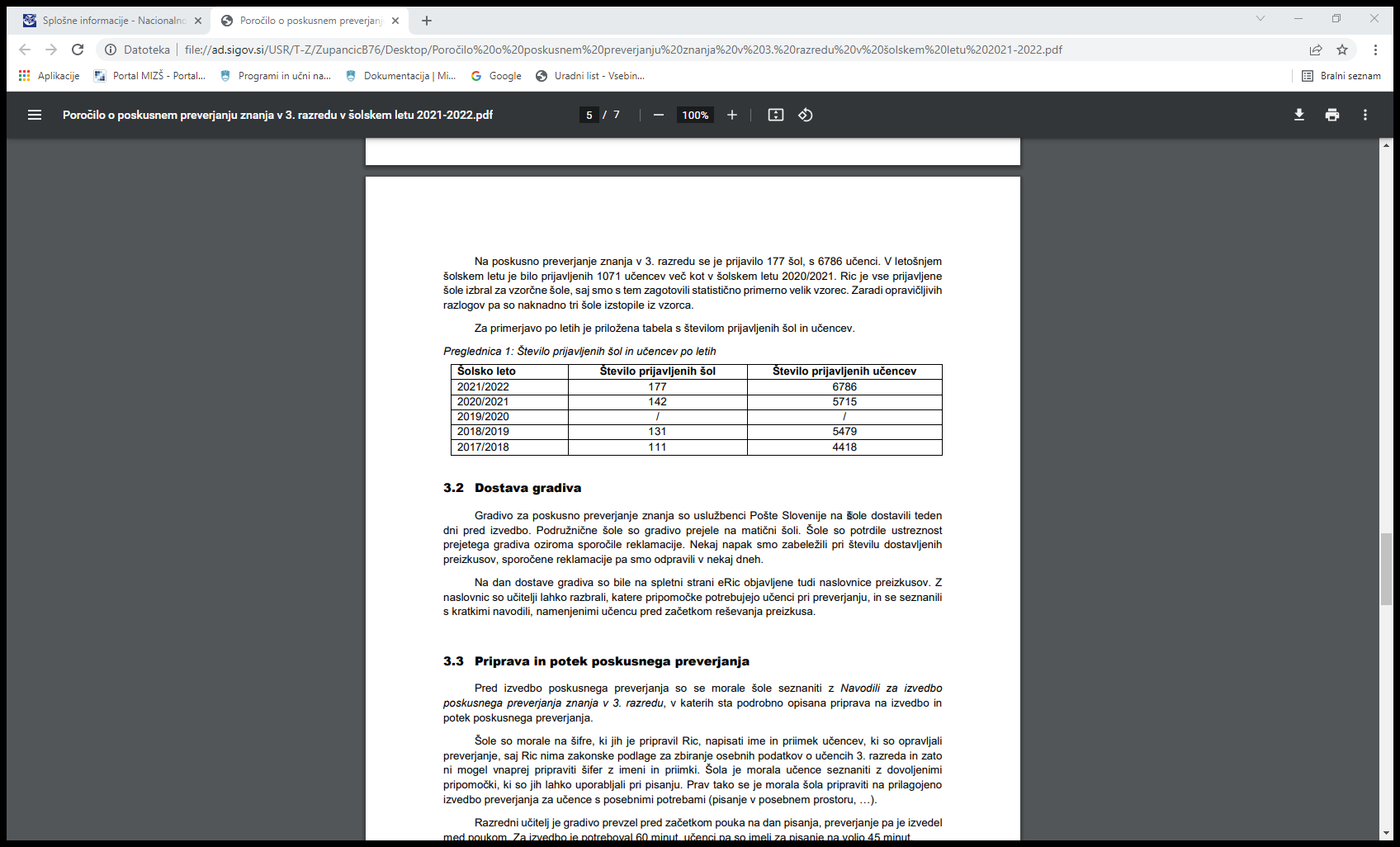 NPZ – 9.razred: selekcijska vloga?
Uveljavljanje pobude, da lahko imajo dosežki pri NPZ v 9. razredu selekcijsko vlogo pri prehodu v srednješolsko izobraževanje (pri vpisu v srednje šole z omejitvijo vpisa). 

Utemeljitev spremembe izhaja tudi iz mnenj ravnateljev in dejstva, da se na MVI zadnja leta zaradi večjih generacij devetošolcev in pritiskov za vpis na posamezne srednje šole v večjih mestih soočamo z vprašanji ustreznosti selekcijskega mehanizma ob omejitvi vpisa. Z določitvijo spremembe vpisnih pogojev ob omejitvi vpisa, tako, da bi bili poleg učnega uspeha v določenem, strokovno utemeljenem deležu upoštevani tudi dosežki NPZ v 9. razredu iz učnega jezika (slovenščine, italijanščine oziroma madžarščine) in matematike bi selekcijski mehanizem lahko izboljšali.
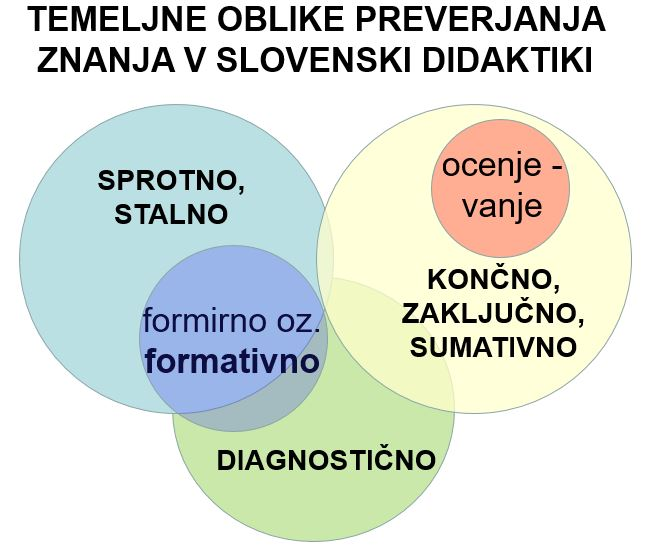 Nacionalno preverjanje znanja
Novela zakona natančneje določa namen nacionalnega preverjanja znanja, dovoljeno uporabo in objavo podatkov in analiz za točno določen namen ter posebej navaja, kar ni dovoljeno – nihče ne sme podatkov in analiz o dosežkih uporabiti tako, da jih javno objavi z namenom razvrščanja šol glede na njihove dosežke pri nacionalnem preverjanju znanja ali posreduje in objavlja podatke z razkrito identiteto šol. S tem namenom novela dodaja člen, ki predpisuje globo za posredovanje, objavljanje ali uporabljanje podatkov o nacionalnem preverjanju znanja v nasprotju z namenom nacionalnega preverjanja znanja.
97. člen
(namen in uporaba zbirk podatkov)
Osebni podatki učencev iz zbirk podatkov iz 95. člena se zbirajo, obdelujejo, shranjujejo in uporabljajo za potrebe obveznega izobraževanja in posredujejo ministrstvu, pristojnemu za šolstvo, za izvajanje z zakonom določenih nalog, ter Državnemu izpitnemu centru za izvajanje, analize in razvoj nacionalnega preverjanja znanja.
Podatkov in analiz podatkov iz evidence iz desetega odstavka 95. člena tega zakona ne sme nihče obdelovati, uporabljati in objavljati za namen razvrščanja šol 
Državni izpitni center na zahtevo ministra, pristojnega za šolstvo, ministrstvu posreduje anonimizirane podatke in anonimizirane analize podatkov iz evidence učencev iz desetega odstavka 95. člena tega zakona z razkrito identiteto šol. Podatke ali analize podatkov lahko ministrstvo in Državni izpitni center uporabljata izključno za namene ugotavljanja in zagotavljanja kakovosti v vzgoji in izobraževanju ter ministrstvo uporablja za načrtovanje ukrepov na področju vzgoje in izobraževanja.
Ministrstvo in Državni izpitni center podatkov in analiz podatkov iz evidence iz desetega odstavka 95. člena tega zakona za eno ali več šol z razkrito identiteto ne smeta posredovati in objavljati. Državni izpitni center ne glede na četrti odstavek tega člena podatke za posamezno šolo iz evidence iz desetega odstavka 95. člena tega zakona posreduje podatke le tej šoli.
Državni izpitni center lahko anonimizirane podatke ali anonimizirane analize podatkov iz evidence učencev iz desetega odstavka 95. člena tega zakona posreduje za potrebe in namen znanstveno-raziskovalnega dela le tistim, ki so pooblaščeni z zakonom.
Državni izpitni center lahko ob izvajanju nacionalnega preverjanja znanja s soglasjem staršev  zbira dodatne sistemsko relevantne podatke z vprašalniki za učence, pri čemer za zbiranje soglasij uporabi podatke iz evidence učencev iz desetega odstavka 95. člena tega zakona. Podatki, zbrani z vprašalniki se po povezavi s podatki iz evidence učencev iz desetega odstavka 95. člena tega zakona obdelujejo v anonimizirani obliki.
Podatki in analize podatkov iz evidence učencev iz desetega odstavka 95. člena tega zakona, ki bi lahko razkrili identiteto učencev ali šol, niso informacije javnega značaja
IZOBRAŽEVANJE NA DOMU
JASNEJŠA OPREDELITEV PRAVIC IN DOŽNOSTI STARŠEV;
  OBVEZNOSTI UČENCA IN ŠOLE;
  DOPOLNJEN OBSEG PREVERJANJA IN OCENJEVANJA ZNANJA UČENCEV;
Izobraževanje na domu - ocenjeVanje
90. člen
( ocenjevanje znanja)
Za učenca, ki se izobražuje na domu, se znanje ocenjuje iz vseh predmetov glede na predmetnik posameznega razreda javno veljavnega programa osnovne šole, v katerem se učenec izobražuje.
Učenec, ki se izobražuje na domu, se je dolžan udeležiti ocenjevanja znanja, ki je določeno v skladu s tem zakonom in podzakonskimi akti. Ocenjevanje znanja poteka na osnovni šoli, v katero je učenec vpisan. Znanje učenca oceni izpitna komisija.
Če učenec, ki se izobražuje na domu, ne doseže minimalnih standardov znanja oziroma je negativno ocenjen pri posameznem predmetu, ima pravico do ponovnega ocenjevanja znanja pred začetkom naslednjega šolskega leta.
Če učenec ponovnega ocenjevanja znanja ne opravi uspešno, mora v naslednjem šolskem letu nadaljevati osnovnošolsko izobraževanje v javni ali zasebni osnovni šoli. Če učenec 9. razreda ponovnega ocenjevanja ne upravi uspešno, lahko 9. razred ponavlja ali opravlja popravni izpit.
 
           Če učenec ponovnega ocenjevanja znanja ne opravi uspešno in v naslednjem šolskem letu nadaljuje izobraževanje v javni ali zasebni šoli, pravice do izobraževanja na domu v naslednjih razredih ne more več uveljavljati.
Zakon in pravilniki
Javne listine
Zosn _ K
Dokumentacija
Nacionalno
Preverjanje
znanja
Preverjanje in ocenjevane
Šolski koledar
Normativi in standardi